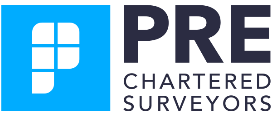 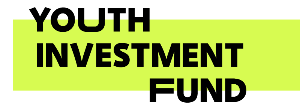 How To Manage A Project Manager
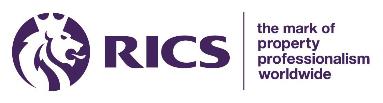 ABOUT US
PRE-Chartered Surveyors – Project Management Services
A London based company with national reach, we aim to maximise the success of our clients' projects. We aid our clients in managing their development projects by consulting their needs at every stage of the process. PRE is a Royal Institution of Chartered Surveyors registered company.
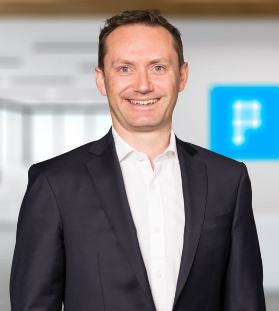 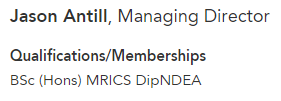 E: jason.antill@presurveyors.co.uk 
T: +44 (0) 7855 520 223
M: +44 (0) 20 7459 4349
2
Contents
4
5
6 – 9
 10 – 21 
22 – 28
Introduction to Project Management
Overview of Project Manager Services
Section 1 - Roles & responsibilities of a project manager in a construction project
Section 2 – Case Studies
Section 3 – Break-out Room Scenarios
3
Introduction to Project Management
Role of a Project Manager as a Key Leader
Definition of Project Management
Project management is the systematic process of planning, organising, leading, and controlling resources to achieve specific goals within a defined scope, budget, and timeframe.
A project manager oversees all aspects of a project, from initiation to completion, taking charge of planning, execution, and monitoring. They lead the team, manage resources, mitigate risks, and ensure project goals are met.
Importance of Project Management for Success
Projects often involve complex tasks, and without proper management, they can easily face delays, cost overruns, and quality issues. Project management ensures efficiency, accountability, and successful project delivery.
4
overview of Project Manager Services
Responsibilities and Services Performed by Project Managers
Initiation, Planning, Execution, and Closure of Projects:
The roles encompass initiating projects, planning and scheduling, resource management, risk assessment and mitigation, communication with stakeholders, problem-solving, and ensuring project quality.
Project managers kickstart projects, plan activities, oversee execution, and close projects upon successful completion, ensuring they align with the organisation's objectives and meet stakeholder needs.
5
Section 1Roles & responsibilities of a project manager in a construction project
6
1.Role Clarity and Expectations
Examples Illustrating Impact of Role Clarity
Defining Clear Roles, Responsibilities, and Expectations
Clear delineation of who does what within a project team prevents confusion and ensures efficient task execution.
For instance, assigning a specific team member to manage stakeholder communications ensures consistent messaging and prevents miscommunication.
Minimising Confusion and Enhancing Productivity
With clear roles, team members know their responsibilities, leading to smoother workflows and increased productivity.
7
2.Effective Communication
Strategies and Tools for Successful Communication
Importance of Communication in Project Management
Clear and transparent communication is vital for aligning the team's efforts, addressing challenges, and keeping stakeholders informed.
Utilising tools like project management software, regular meetings, and status reports ensures effective communication throughout the project lifecycle.
Ensuring Alignment Between Manager, Team, and Stakeholders
Regular communication channels foster understanding, alignment, and engagement among team members and stakeholders.
8
3.Setting Objectives and Goals
Impact of Well-Defined Objectives on Project Success
Necessity of Clear Project Objectives and Goals
Well-defined objectives provide direction and purpose, guiding the team towards a common goal.
For instance, a construction project aiming for zero workplace accidents as an objective aligns the team towards ensuring a safe work environment.
Guiding Principles for Project Manager and Team
Objectives serve as guiding principles that help in decision-making, resource allocation, and prioritisation of tasks.
9
4.Resource Management
Importance of Resource Optimisation in Project Success
Effective Allocation and Management of Resources
It involves judiciously managing human resources, time, budget, and materials to ensure optimal utilisation.
Efficient resource management prevents overburdening team members and ensures project milestones are met within the stipulated timeframe.
Strategies for Handling Human Resources, Time, and Budget
Project managers schedule tasks, allocate budgets, and assign responsibilities based on team strengths and project needs.
10
5.Risk Management
Impact of Proactive Risk Management on Projects
Identifying, Assessing, and Mitigating Risks
Project managers proactively identify potential risks, evaluate their potential impact on the project, and devise strategies to mitigate or manage them.
For instance, identifying a potential supply chain disruption early allows the team to find alternative suppliers, minimising project delays.
Strategies to Prevent Potential Disruptions
Risk management involves creating contingency plans, conducting risk analysis, and implementing measures to minimsie the impact of identified risks.
11
6.Monitoring and Reporting
Tools and Techniques for Effective Reporting
Importance of Regular Project Monitoring
Regular checks on project progress help in identifying deviations from the plan, allowing timely corrective actions.
Utilising progress reports, dashboards, and key performance indicators (KPIs) facilitates efficient project tracking and reporting.
Comprehensive Reporting for Stakeholder Information
Reporting keeps stakeholders informed about project status, issues, and progress toward goals.
12
7.Problem-Solving Skills
Case Studies Demonstrating Effective Problem-Solving
Significance of Problem-Solving for Project Managers
Quick and effective problem-solving skills enable project managers to address unexpected challenges that arise during the project lifecycle.
For example, a sudden change in regulations may require a swift response to adapt project plans and mitigate compliance risks.
Overcoming Unforeseen Challenges During Projects
Project managers analsye issues, identify root causes, and implement solutions to keep the project on track.
13
8.Leadership and Motivation
Strategies for Motivating Project Teams
Role of Project Managers in Leading and Motivating Teams
Effective leadership motivates team members, fosters collaboration, and drives them towards achieving project goals.
Recognising achievements, providing constructive feedback, and empowering team members contribute to a motivated work environment.
Leadership Qualities for Project Success
Attributes like vision, empathy, decisiveness, and integrity contribute to effective leadership in project management.
14
9.Stakeholder Management
Impact of Strong Stakeholder Management on Projects
Managing Relationships with Stakeholders for Alignment
Establishing and maintaining positive relationships with stakeholders ensures their support and alignment with project goals.
For instance, involving stakeholders in decision-making ensures their buy-in, reducing resistance to project changes.
Strategies for Effective Engagement and Communication
Regular updates, feedback sessions, and addressing stakeholder concerns promote effective stakeholder engagement.
15
10.Adaptability and Flexibility
Examples of Successful Projects Adapting to Change
Importance of Adaptability in Project Management
Projects often encounter unforeseen changes or challenges, requiring flexibility in strategies and plans.
For instance, a tech project altering its development approach based on user feedback to improve user experience.
Adjusting Strategies to Changing Circumstances
Being open to change and adaptability allows project managers to modify plans without compromising project goals.
16
11.Quality Control and Assurance
Correlation between Quality Assurance and Project Success
Project Managers Ensuring Deliverables Meet Expectations
Monitoring and ensuring the quality of deliverables aligns with predefined standards and meets stakeholder expectations.
For instance, ensuring high-quality software reduces post-launch bug fixing, leading to satisfied users.
Quality Control Measures and Assurance Processes
Implementing quality checks, audits, and reviews throughout the project lifecycle ensures consistent quality.
17
12.Professional Development
Recommendations for Ongoing Professional Development
Continuous Learning and Professional Growth for Project Managers
Certification programs, workshops, and industry conferences aid in enhancing project management skills.
Emphasise the importance of staying updated with industry trends, methodologies, and best practices.
Importance of Staying Updated with Industry Trends
Continuous learning helps project managers adapt to evolving technologies and methodologies, improving their effectiveness.
18
Section 2Case Studies
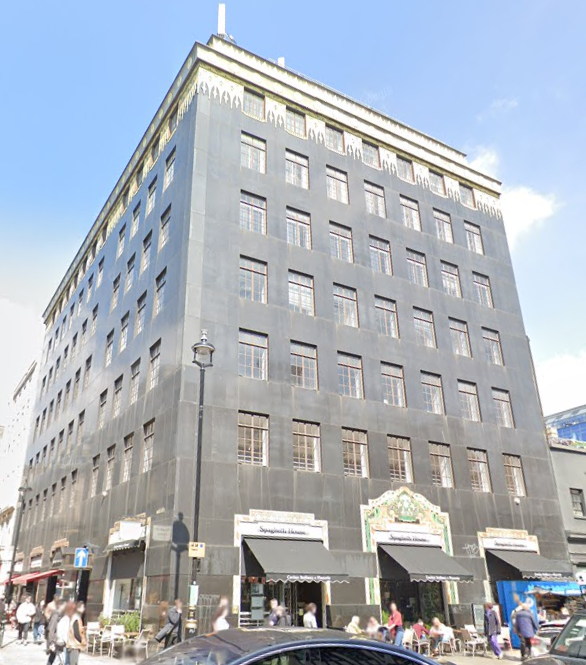 Category-A office refurbishment
The projects required:
Complete strip-out of the floor.
Refurbishment & modernisation of structural and decorative features
Upgrading of lighting and HVAC systems. 


Tasks undertaken by the project manager:
Compiling of work scope in line with client requirements. 
Production of costing schedule for works and other tender documents. 
Interact with contractors during tender process.
Collect relevant project documents from chosen contractor and provide them to the client. 
Act as mediator between client and contractor when issues or variations to work plan arise. 
Chair regular meetings onsite to monitor progress of works and provide written minutes & agenda for each exchange. 
Provide sign off for works when completed.
19
Section 2.1Case study 1 – Building a 2nd Floor refurbishment
20
pre-refurbishment condition
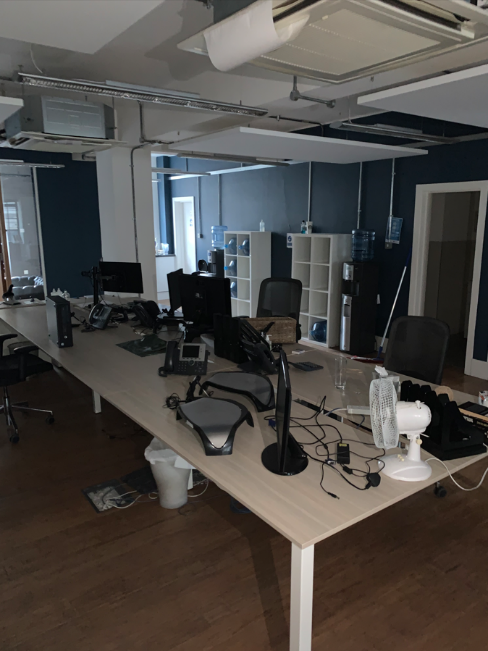 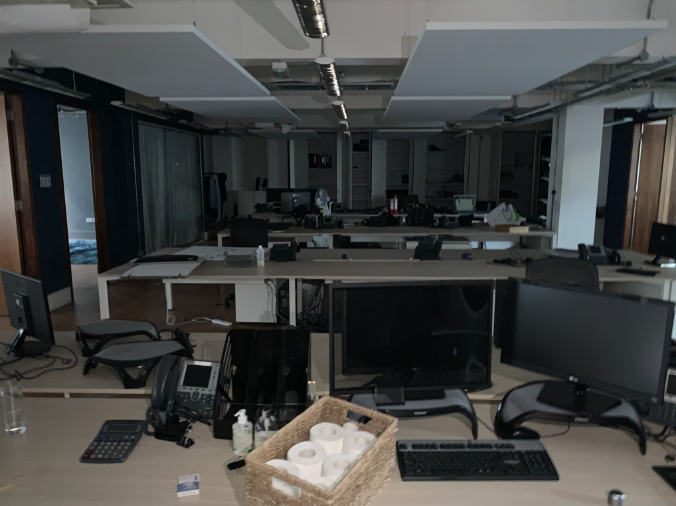 21
refurbishment works
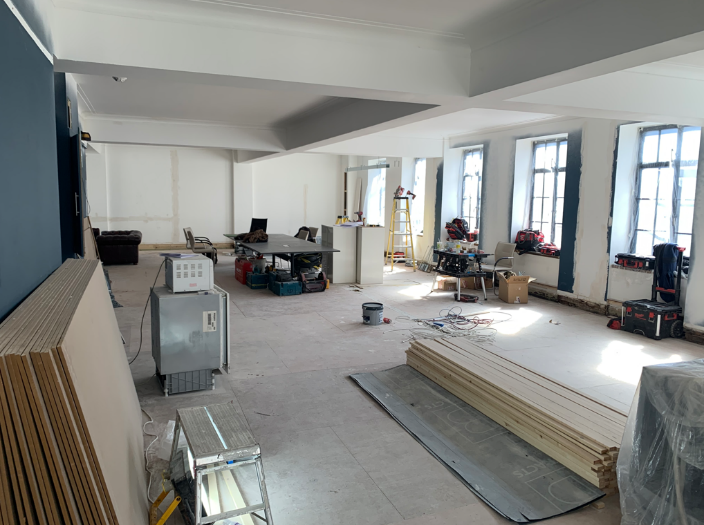 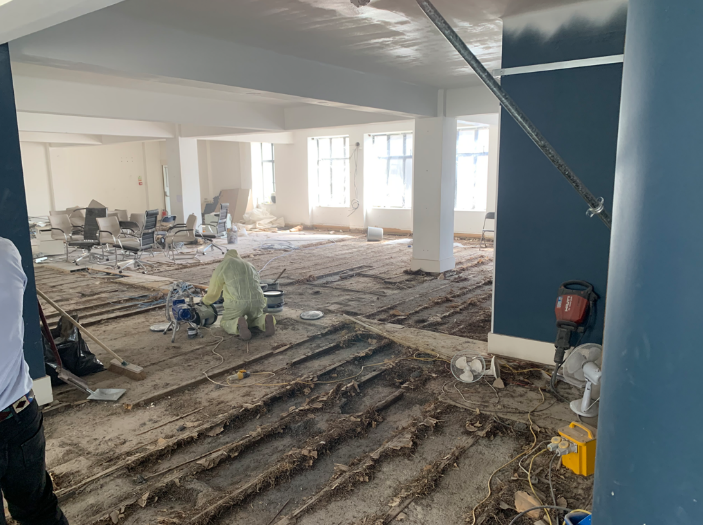 22
Post-refurbishment works
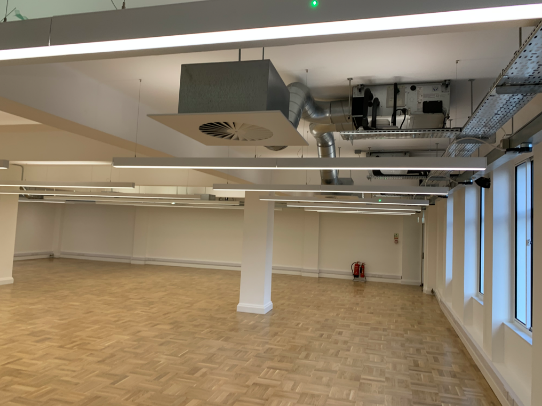 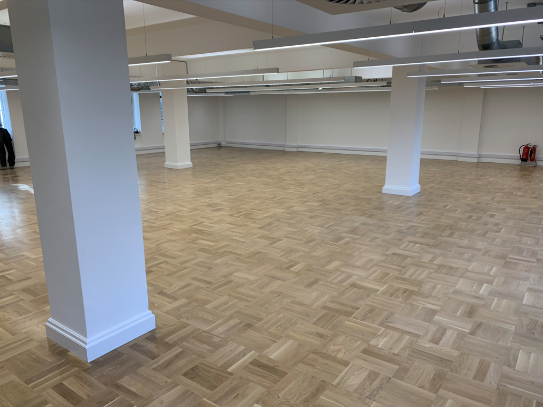 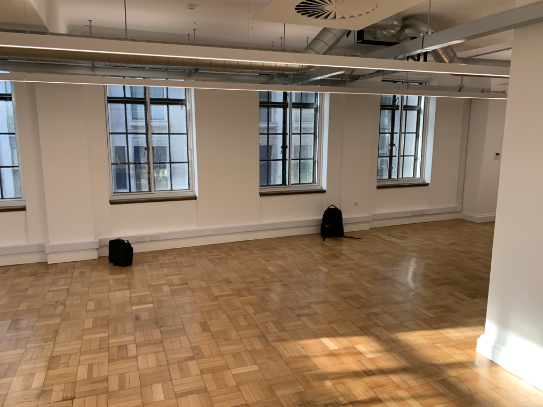 23
Section 2.2Case study 2 – Building a 5th Floor refurbishment
24
pre-refurbishment condition
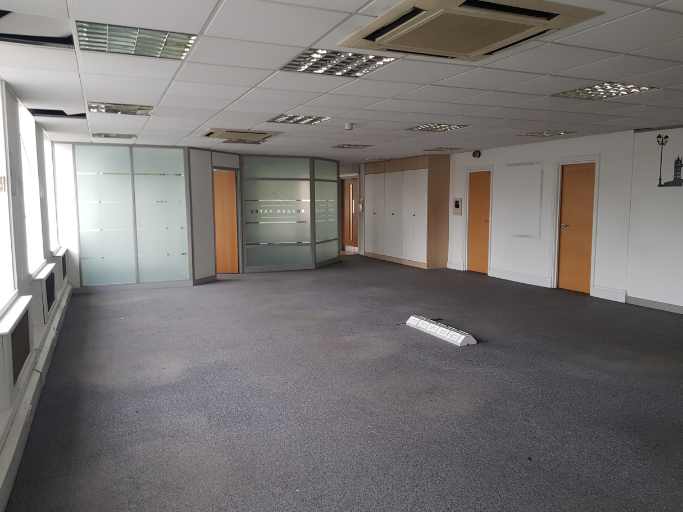 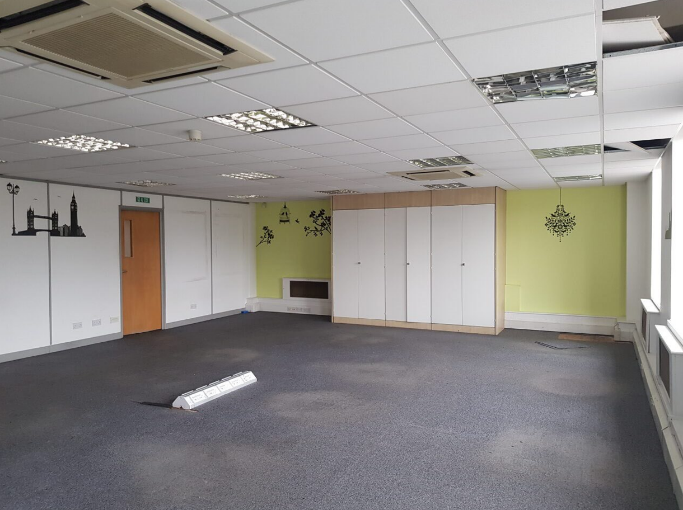 25
refurbishment works
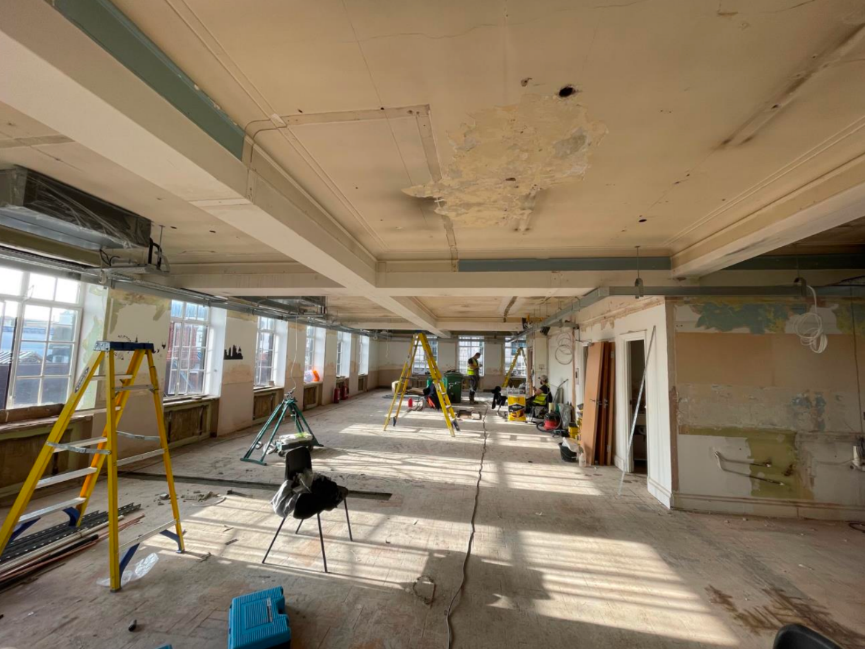 26
Post-refurbishment works
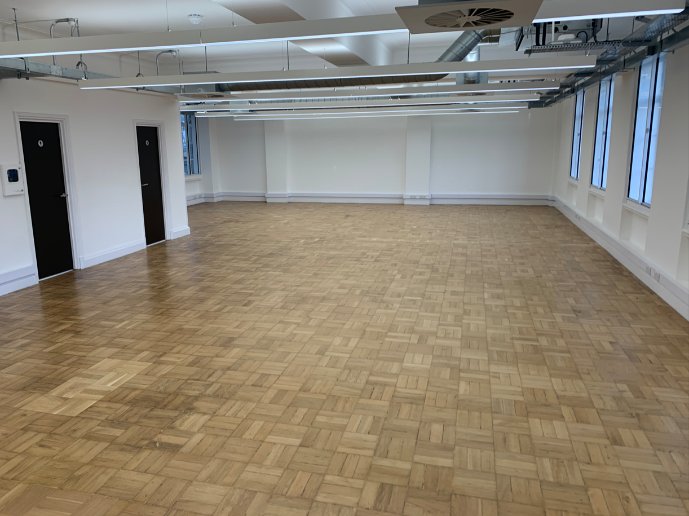 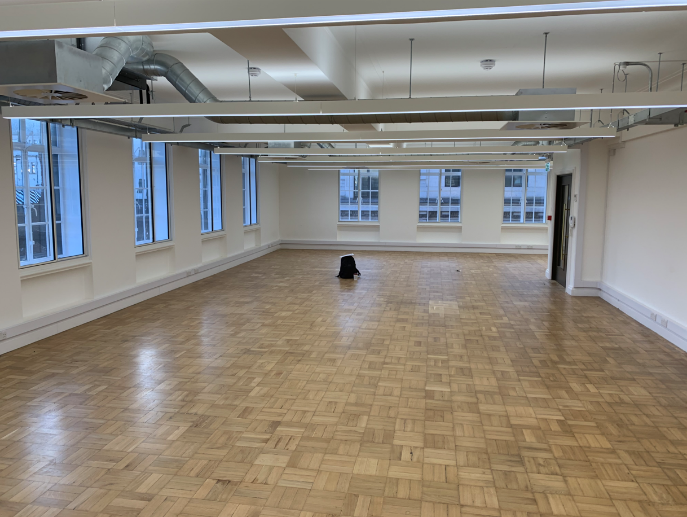 27
2.3 tender documentation
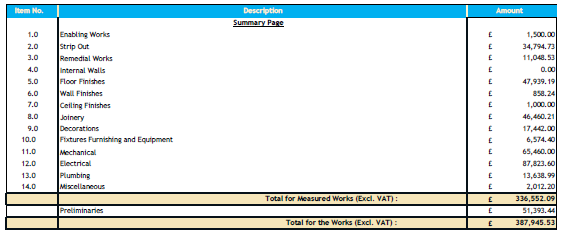 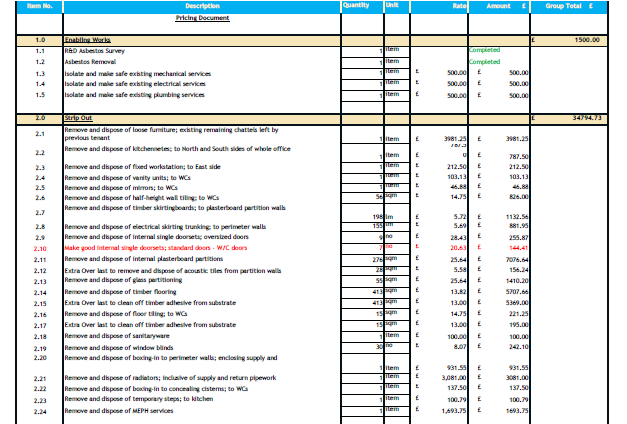 Whilst the pricing document provided a detailed breakdown of costs, a summary page was also given to allow the client to have an overview of the project costs.
A schedule of works/pricing document was produced in line with the clients' requirements. 

The schedule was divided into sections to allow contractors to price works in detail and to allow the client to see how their money will be spent.
28
2.4 Contractor Documentation
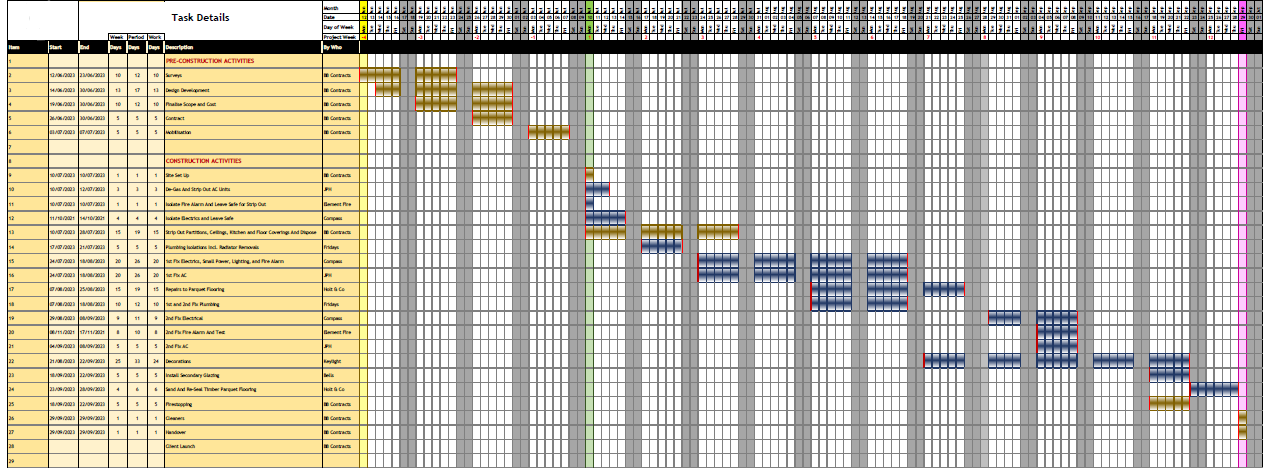 The contractor was required to produce both a Programme of Works (top left) and Cashflow Forecast (Right).

The Programme allowed the client to understand how the works will progress and on what dates key actions will be completed. 

The Cashflow Forecast allowed the client to see both a cumulative cost for works as well as a monthly cost breakdown as the project progresses.
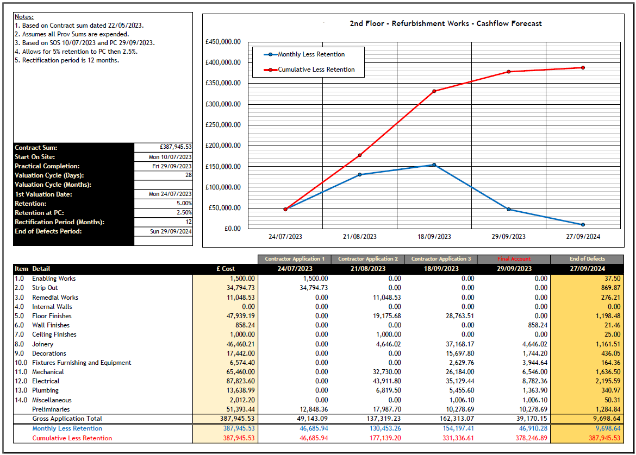 29
2.5 project monitoring Documentation
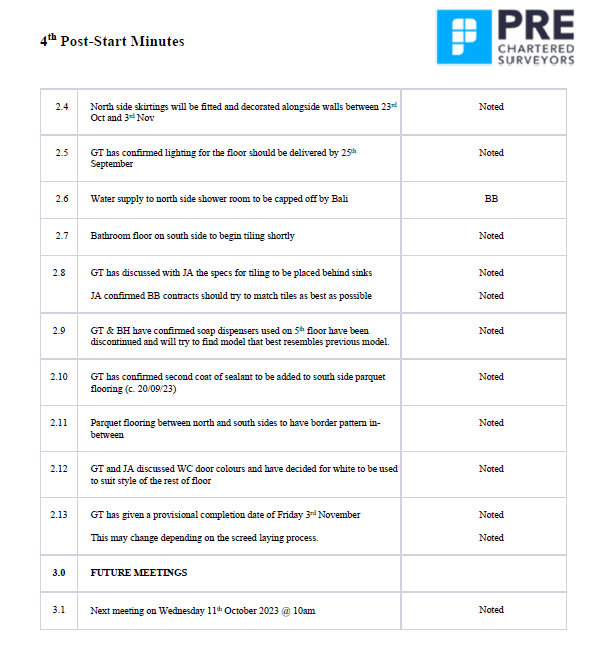 As part of regular project monitoring the project manager was required to write up minutes (left) from each progress meeting. 

In preparation for each meeting, an agenda (below) was produced stating what topics were to be focused on in the meeting.
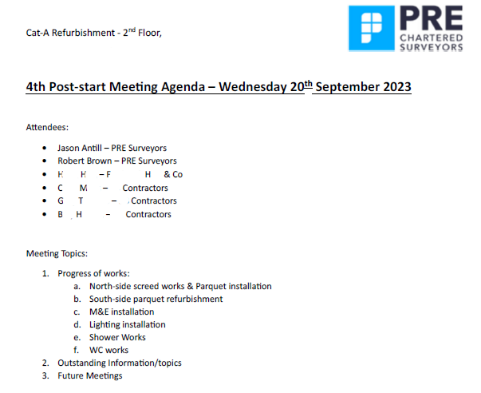 30
Section 3Break-out room scenarios
- 20-minute break-out rooms

- Pick a team leader to provide three key ideas in relation to your respective scenario
31
Group 1: Initiating Projects - Property Development
Context: As a project manager, the guarantor is tasked with initiating a youth club development project to construct a sustainable building in an urban area. The goal is to introduce eco-friendly options to the market.

Challenge: Discuss the Guarantor's approach to conducting market research, gathering innovative architectural ideas, and creating a project charter outlining the development's scope, objectives, and initial strategies to align with the company's goals.
32
Group 2: Planning and Scheduling - Renovation Project
Context: The Guarantor manages a renovation project for a historic building for commercial use. The challenge is to plan and schedule renovation tasks effectively, ensuring compliance with historical preservation regulations and meeting tight deadlines.

Challenge: Analyse the Guarantor's strategies for developing a comprehensive project plan, including renovation task sequencing, resource allocation, and setting a renovation schedule to preserve historical aspects while ensuring project completion within the specified timeframe.
33
Group 3: Resource Management – Property Investment Project
Context: The Guarantor leads an investment project aimed at acquiring properties for a government schooling portfolio. The challenge involves managing limited resources (capital, time, and manpower) to acquire high-potential properties while adhering to investment budget constraints.

Challenge: Participants must explore the Guarantor's resource allocation strategies, budget management techniques, and optimisation of investment funds while minimising risks and maximising property portfolio growth.
34
Group 4: Risk Assessment and Mitigation - Development Project Risks
Context: The Guarantor oversees a scout hut development project in a changing market environment. The project involves potential risks related to fluctuating market values, zoning regulation changes, and construction delays.

Challenge: Participants must discuss the Guarantor’s risk assessment methodologies, development of risk management plans, and mitigation strategies to address market fluctuations, regulatory hurdles, and construction setbacks to ensure the success of the real estate development.
35
Group 5: Communication with Stakeholders - Community Development Project
Context: The Guarantor manages a community-focused shelter project involving local stakeholders and developers. The challenge is maintaining effective communication channels among various stakeholders, including community groups, local authorities, and investors.

Challenge: Participants explore the Guarantor's communication strategies, emphasising regular updates, community engagement initiatives, and transparent dissemination of project goals to ensure alignment and stakeholder engagement throughout the community development project.
36
Group 6: Ensuring Project Quality - Luxury Property Development
Context: The Guarantor is responsible for overseeing the development of council residential properties. The challenge is to ensure top-quality standards in every aspect of the project, from architectural design and construction to finishing and amenities.

Challenge: Participants examine the Guarantor's quality assurance measures, such as stringent vendor selection processes, architectural design reviews, construction quality inspections, and post-project evaluations, ensuring the luxury property development meets high-quality standards and customer expectations.
37
DISCUSSION
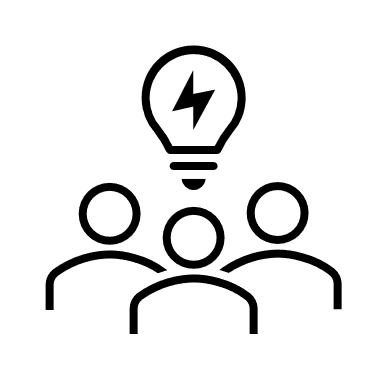 38
THANK YOU
Any other questions?
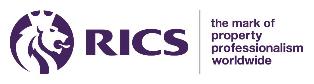 39